FIELD MEDICAL ASSISTANT COURSE (FMAC)
MODULE 04: 
PRINCIPLES AND APPLICATION OF 
TACTICAL FIELD CARE (TFC)
TACTICAL FIELD MEDICAL AID (TFMA)
ROLE-BASED TRAINING SPECTRUM
ROLE 1 CARE

NONMEDICAL PERSONNEL
Buddy First Aid 
Field Medical Assistant 

MEDICAL PERSONNEL
Paramedic 
Nurse 
Doctor
You are HERE
STUDENT LEARNING OBJECTIVES
TERMINAL LEARNING OBJECTIVE
TO5 Given a combat peacekeeping or non-combat peacekeeping scenario, perform Tactical Field Care in accordance with TFMA Guidelines

EO23 Identify the importance of security and safety in Tactical Field Care (TFC)
EO24 Identify basic principles of removal/extraction of casualties from a unit-specific platform
EO25 Identify the importance and techniques of communicating casualty information with unit tactical leadership and/or medical personnel 
EO26 Identify the relevant tactical and casualty data involved in communicating casualty information
EO27 Identify Demonstrate communication of casualty information to tactical leadership and/or medical personnel (in accordance with UN and/or unit standard operating procedures in TFC)
EO28 Identify triage considerations in TFC
Three PHASES of TFMA
1 CARE UNDER FIRE

RETURN FIRE 
AND TAKE COVER

Quick decision-making:
Consider scene safety
Identify and control life-threatening bleeding
Move casualty to safety
2 TACTICAL FIELD CARE

COVER AND 
CONCEALMENT

Basic Management Plan:
Maintain tactical situational awareness
Triage casualties as required
MARCH PAWS assessment
3 TACTICAL EVACUATION CARE




More deliberate assessment and treatment of unrecognized life-threatening injuries:
Pre-evacuation procedures
Continuation of documentation

NOTE: This is covered in more advanced TFMA training!
YOU ARE HERE
CASUALTY AND RESPONDER NO
LONGER UNDER EFFECTIVE ENEMY
FIRE OR THREAT
ENTER INTO THE
TACTICAL FIELD CARE
(TFC) PHASE
TACTICAL FIELD CARE
PHASE 2: TACTICAL FIELD CARE
TFC IS CARE RENDERED WHEN NO
LONGER UNDER EFFECTIVE ENEMY FIRE
OR THREAT
This does NOT mean that
the danger is over – the
tactical situation could
change back to CUF AT
ANY TIME
IMPORTANT
CONSIDERATIONS:
Mission personnel should
constantly maintain their
situational awareness of
the potential threat from
hostile forces
Having transitioned from
Care Under Fire (CUF), further
assessment and care can be
more deliberate following the
MARCH PAWS sequence
Tactical Field Care also encompasses
combat/tactical environment not involving enemy
fire (e.g., parachute injury in combat zone)
TACTICAL FIELD CARE
SECURITY AND SAFETY IN TACTICAL FIELD CARE
CASUALTIES WITH
ALTERED MENTAL STATUS
SHOULD HAVE
Weapons cleared and secured
Communications secured
Sensitive items redistributed
Weapons and radios DO NOT mix well with shock or narcotics
Establish a security perimeter in accordance with unit tactical standard operating procedures and/or battle drills
Maintain tactical situational awareness
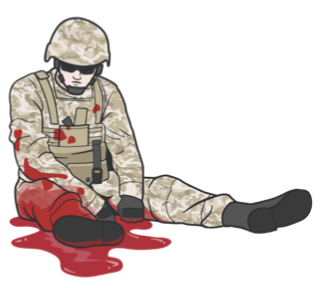 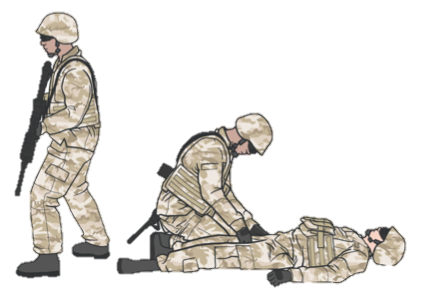 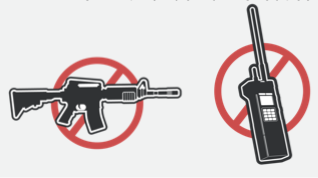 [Speaker Notes: Replace Images]
TACTICAL FIELD CARE
OTHER CONSIDERATIONS
TFC is when the casualty and
the person rendering care are
NOT under direct fire
REMEMBER:
Always use the casualty’s BFAK FIRST
TFC can turn into a CUF situation unexpectedly
Personnel should maintain their situational awareness
LIMITED SUPPLIES
Medical equipment and supplies are LIMITED to what is carried into the field by the FMA and the individual UN member
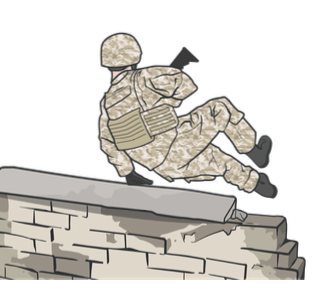 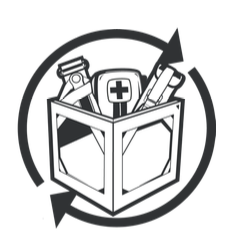 [Speaker Notes: Replace Images]
TACTICAL FIELD CARE
CASUALTY REMOVAL/EXTRACTION PRINCIPLES
The first principle is safety. Safety is critical.
The second principle of MARCH still applies. If possible, you may want to initiate lifesaving measures like applying a tourniquet before the extraction, and monitor them throughout the process.
The third principle is training.
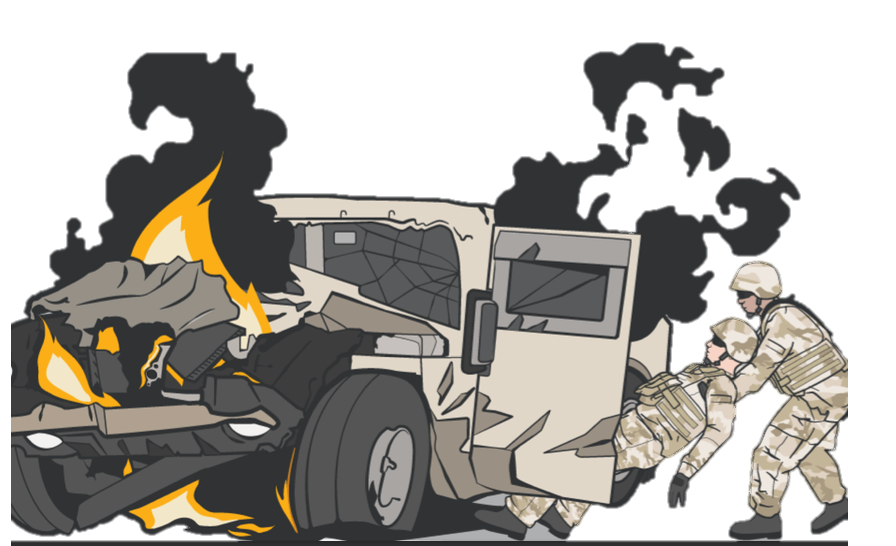 Extractions will vary based on the
mission and vehicles located in
your Area of Responsibility (AOR)
[Speaker Notes: Replace Images]
TACTICAL FIELD CARE
MARCH PAWS
DURING LIFE-THREATENING

MASSIVE BLEEDING    #1 Priority

AIRWAY

RESPIRATION

CIRCULATION

HYPOTHERMIA / HEAD INJURIES
AFTER LIFE-THREATENING

PAIN

ANTIBIOTICS

WOUNDS

SPLINTING
TACTICAL FIELD CARE
COMMUNICATION
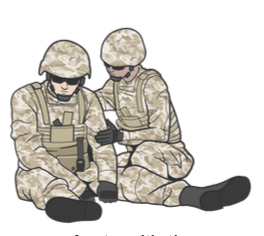 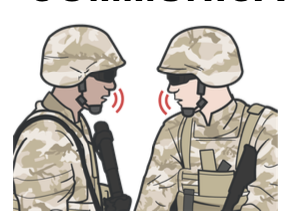 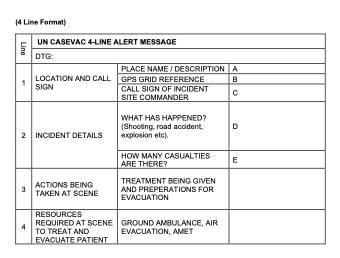 COMMUNICATE WITH EVACUATION AND MEDICAL ASSETS
Communicate with the evacuation system to coordinate evacuation using the 4-Line CASEVAC request
Keep each casualty’s Cas Card up to date
Communicate with the
casualty, if possible
Encourage
Reassure
Explain care each step of the way
Communicate with tactical leadership IMMEDIATELY on evacuation requirements
Continue to communicate with leadership on casualty treatment as needed
[Speaker Notes: Replace Images]
TACTICAL FIELD CARE
COMMUNICATE RELEVANT CASUALTY DATA
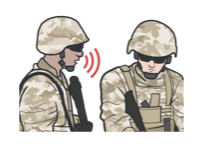 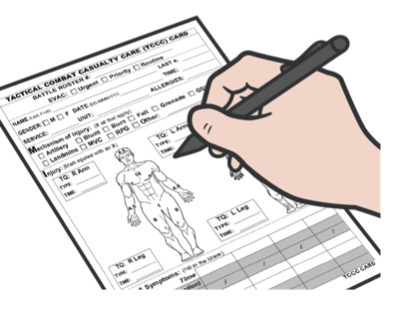 COMMUNICATE CASUALTY
DATA IN HAND-OFF WITH
MEDIC OR CASEVAC
When handing casualty off to medic or CASEVAC, read off the Casualty Card, including any additional information as needed
MIST report may change as the casualty status and interventions performed change
Communicate with CASEVAC using the:
4-Line CASEVAC request form
MIST Report
Mechanism of injury
Injuries
Symptoms
Treatment
Relay the information following your standard operating procedures
Document ALL assessment
and medical care (including
interventions and medications)
on the Casualty Card
TACTICAL FIELD CARE
TRIAGE ‒ PRIORITIZING MULTIPLE CASUALTIES
Casualties with these injuries must be treated first:
#1 Massive bleeding
#2 Penetrating trauma into the box (torso)
#3 Airway compromise
#4 Respiratory distress
#5 Altered mental status
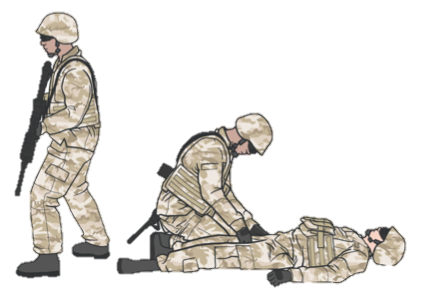 TACTICAL FIELD CARE
TRIAGE CONSIDERATIONS
Casualties may need to be sorted into prioritized treatment groups 
The FMA may be required to assist medical personnel with urgent casualties, monitor casualties after emergency interventions, and may be tasked with preparing casualties for evacuation
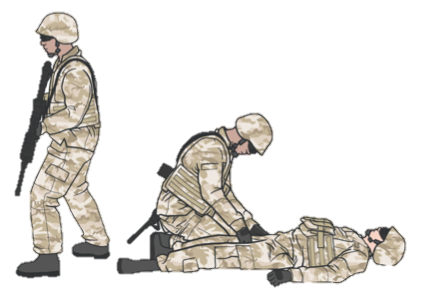 [Speaker Notes: Replace Images]
TACTICAL FIELD CARE
SUMMARY
Ensure you are aware of all security and safety procedures for TFC
Tactical Field Care is when the casualty and the responder are both no longer under effective enemy fire or threat
Security and safety in TFC is a priority; clear and secure weapons and communications
Understand the principles of casualty extractions in accordance with unit standard operating procedures
Always follow the MARCH PAWS procedure during life-threatening and after life-threatening injuries
CHECK ON LEARNING
What is the difference between the TFC and CUF phases?
True or False: During TFC, the tactical situation could change back to CUF again at any time.
What is MARCH PAWS?
ANY QUESTIONS?